Zpráva o činnosti představenstva, hospodaření družstva za rok 2012  a návrh hospodářsko-finančního plánu na rok 2013
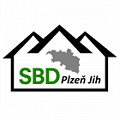 Jaroslav Majer
Stavební bytové družstvo Plzeň - jih se sídlem v Přešticích
Hlávkova 23, 334 01 Přeštice

Shromáždění delegátů 31. 10. 2013 18:00 hod.
Velký sál Kulturního a komunitního centra v Přešticích, Masarykovo náměstí 311
Počet bytů ve správě družstva
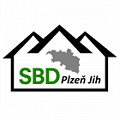 Převody bytů do vlastnictví v období 2005 až 2012
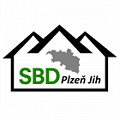 Počet převedených bytů do vlastnictví k 31. 12. 2012Družstevníci celkem: 1062 bj. (43 %), vlastníci celkem 1395 bj. (57 %)
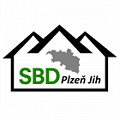 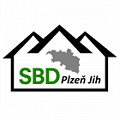 Poplatky za převod bj. do OV, za převod ČPP a za podnájem bj. (v tis. Kč)
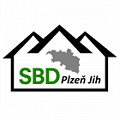 Objem oprav a rekonstrukcí vč. drobné údržby- srovnání za období 2004 až 2012 (v mil. Kč)
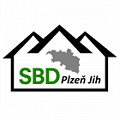 Dlužníci: členové-nájemci a vlastníci v družstevních domech (průměr v roce v tis. Kč)
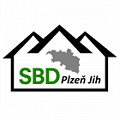 Finanční prostředky na účtech družstva (v mil. Kč)
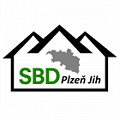 Nedělitelný fond a nerozdělený zisk (v mil. Kč)
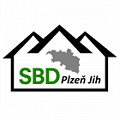 Hospodaření družstva za rok 2012
Náklady  ……………. 	20,526.663,81 Kč  (plán 2012 :  17.483.645,--  Kč)
Výnosy  ……………...	21,616.054,17 Kč  (plán 2012 :  18.126.952,--  Kč)

Hospodářský výsledek po účetní závěrce za rok 2012: 
+1,434.240,36 Kč hrubého,  daň 344.850,- Kč 
+ 1.089.390,36 Kč po zdanění
 
Stavy fondů k 31.12.2012:
- nedělitelný fond	8,847.732,25  Kč
ostatní statutární fondy	177.948,10  Kč 	 (sociální fond, fond odměn)
- účet nerozděleného zisku 	2,200.000,00  Kč
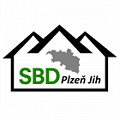 Návrh na rozdělení hosp. výsledkudružstva za rok 2012
do fondu bytového hospodářství ..……………..	739.390,36 Kč
do sociálního fondu …………………………..……….	150.000,--  Kč		
do nedělitelného fondu………………………………   200.000,--  Kč
      
Odměny pro samosprávy a obvodové komise 	 365.000,-- Kč
Funkcionářské odměny ………………………………	240.000,-- Kč
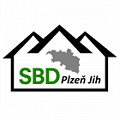 Hospodářsko-finanční plán na rok 2013
celkové náklady družstva ……………………………………………………	20,400.945,--  Kč
celkové výnosy družstva  ……………………………………………………	21,235.840,--  Kč
hrubý hospodářský výsledek ……………………………………………… 	    834.895,--  Kč
 
Plán středisek bytového a tepelného hospodářství jako vyrovnaný, 
tj. v nákladech a výnosech: 	12,211.000,-- Kč
-  z toho bytové hospodářství ……………………………………………. 	1,716.000,-- Kč
-  z toho tepelné hospodářství ……………………………………………	10,495.000,-- Kč